新增相簿
點選「建立」，選擇「相簿」
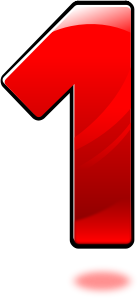 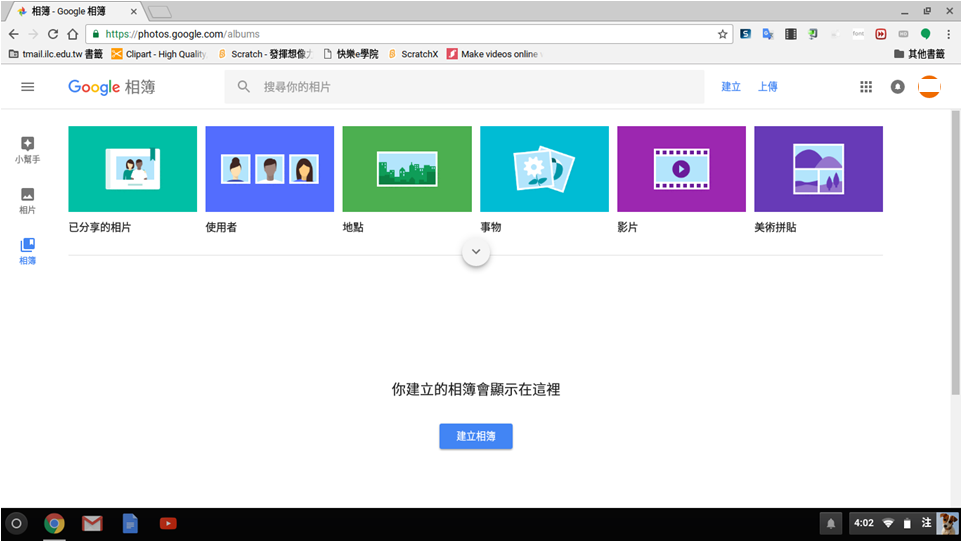 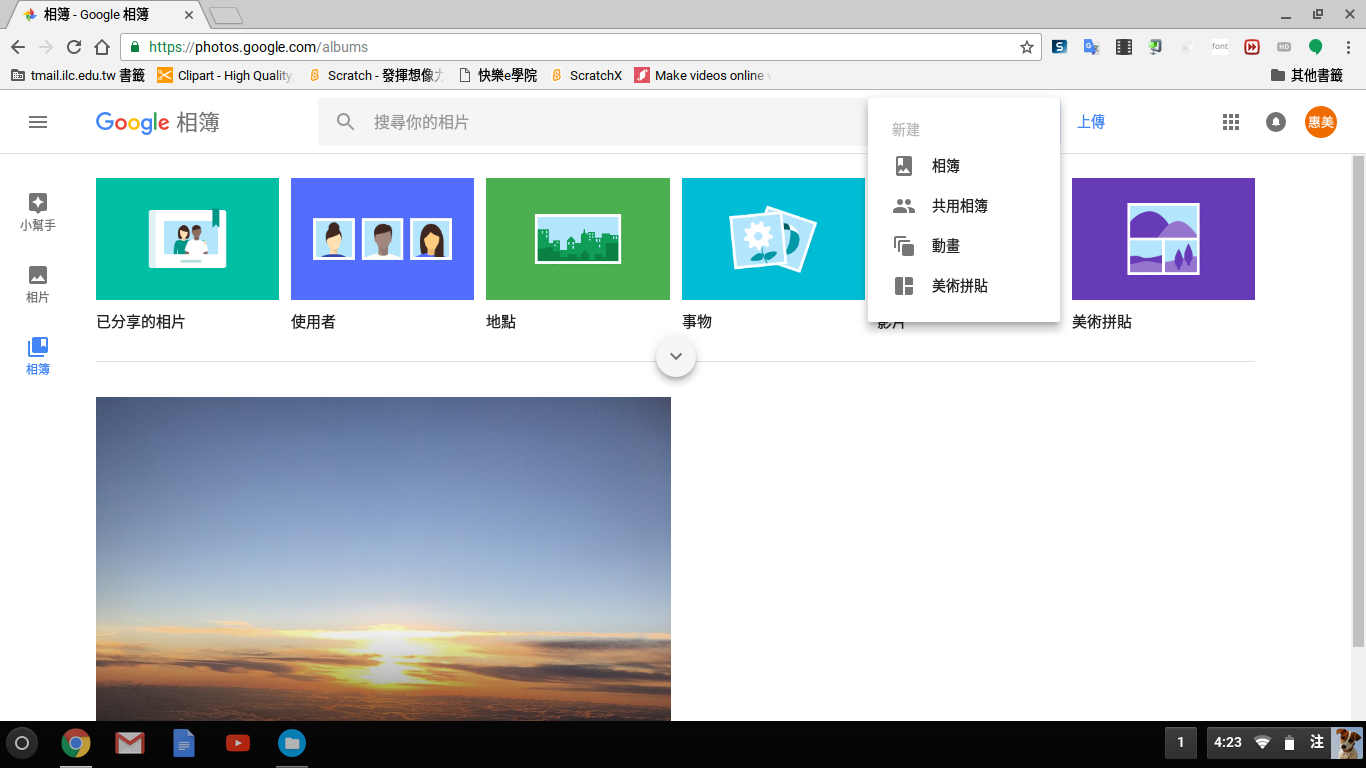 2
勾選要加入相簿的照片
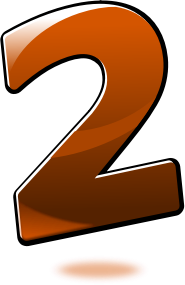 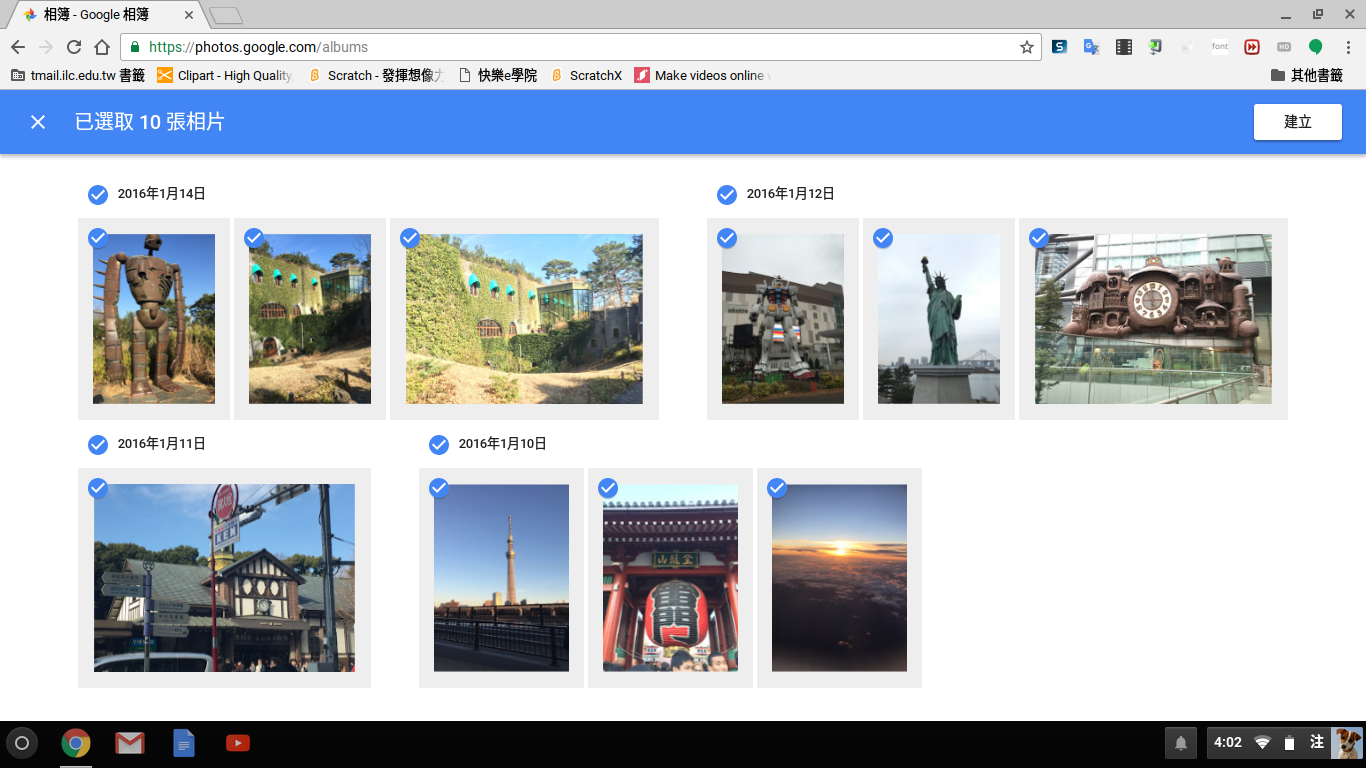 3
點選「建立」
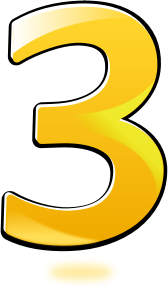 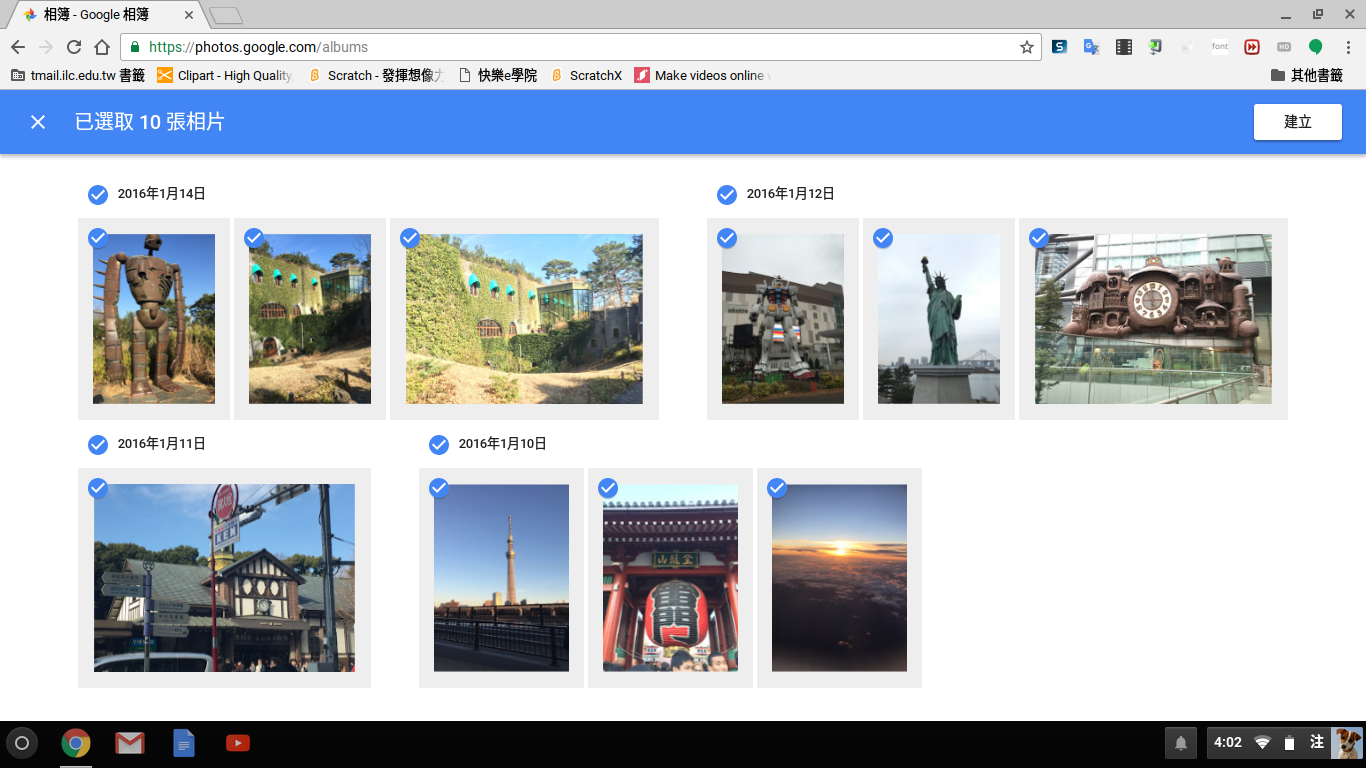 4
輸入相簿名稱
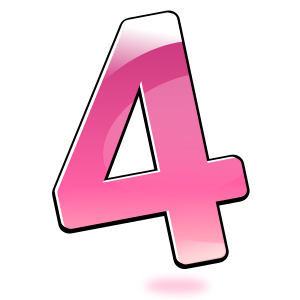 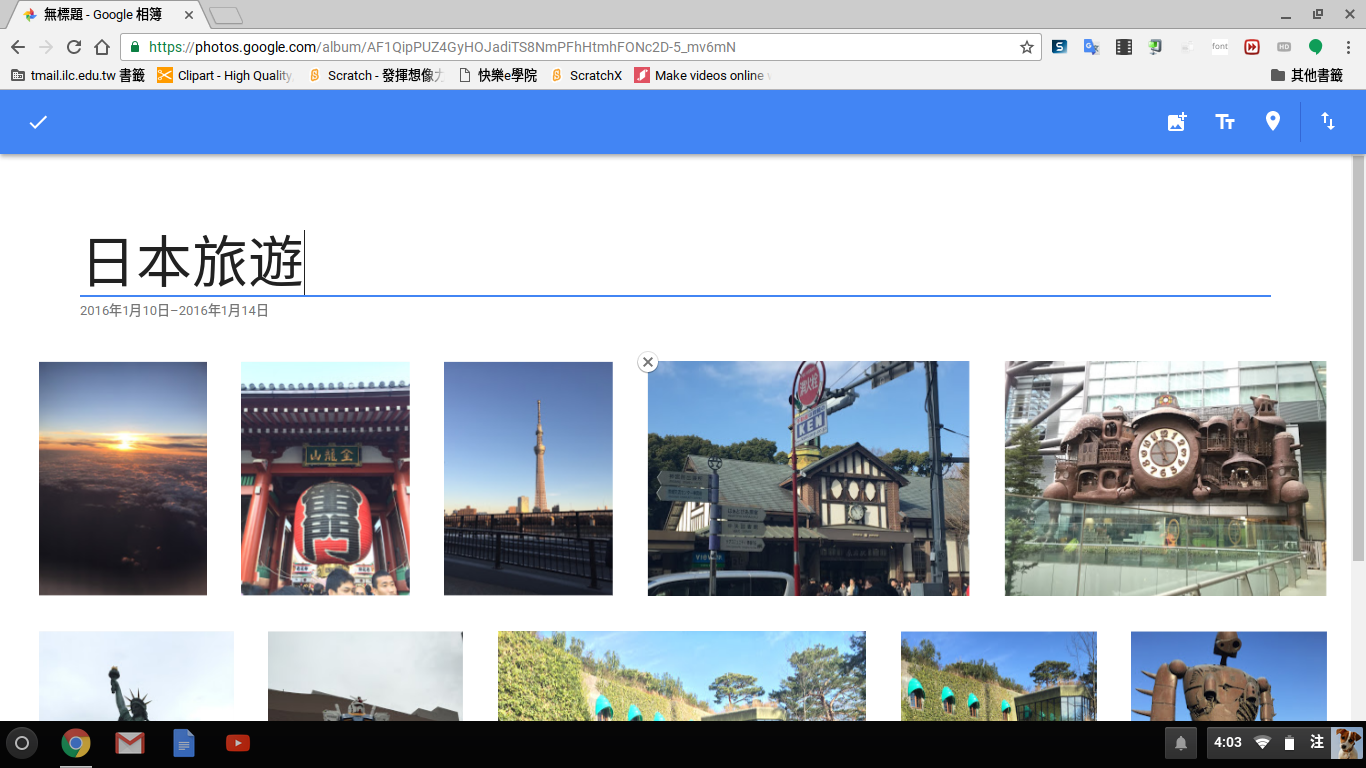 5
建立完成
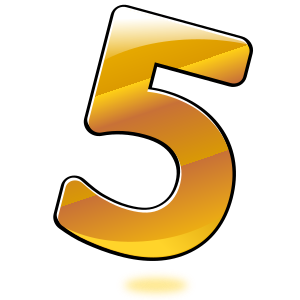 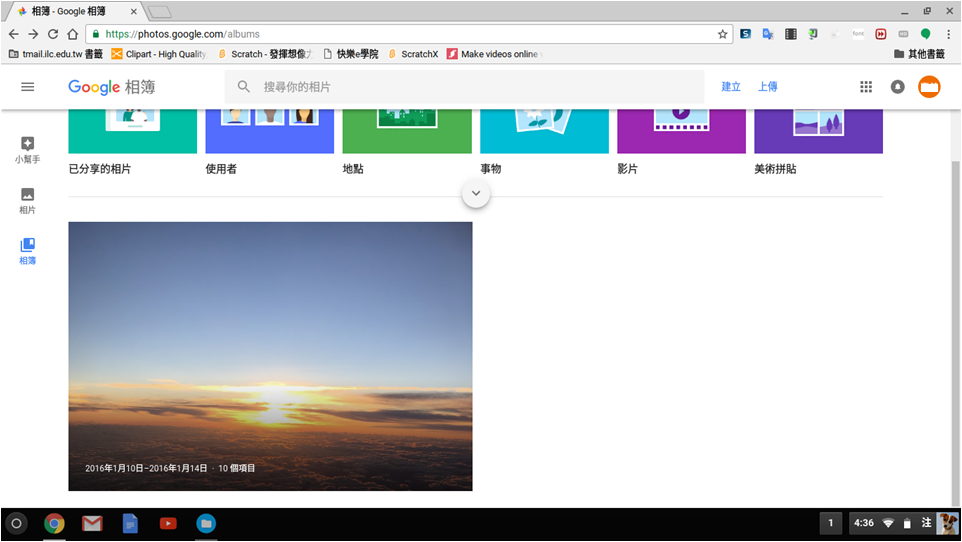 6